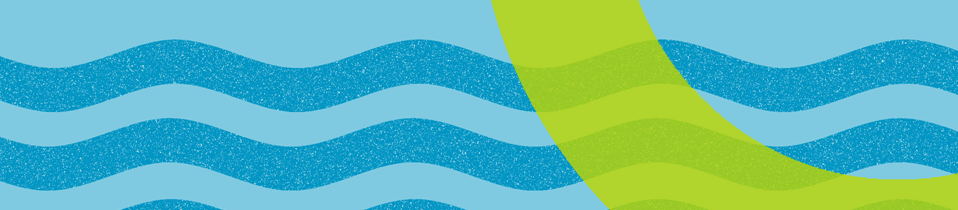 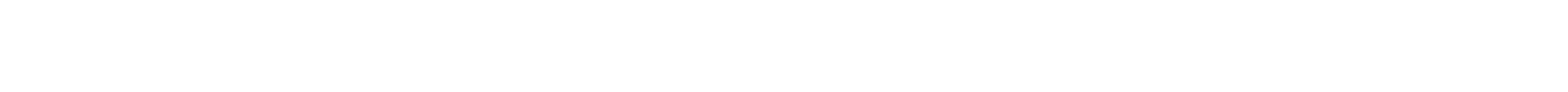 Advanced Technologies Academy Key Club
WELCOME! 
General MeetingThursday, February 12, 2015
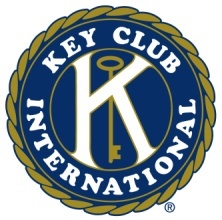 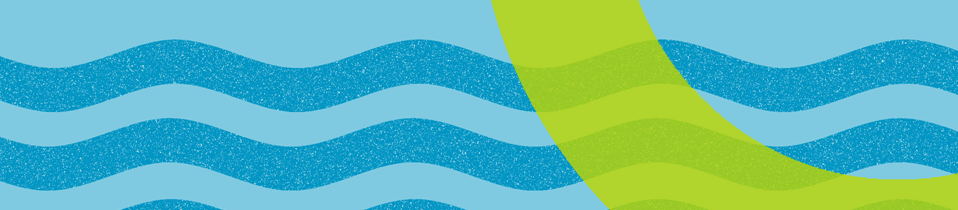 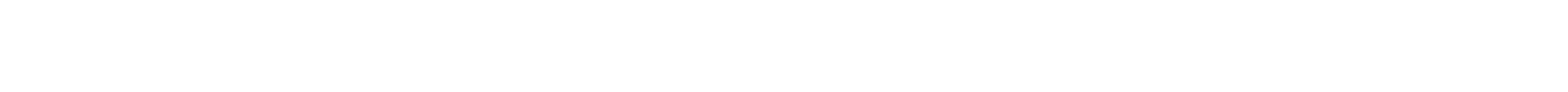 Advanced Technologies Academy Key Club
I. OPENING BUISNESS: PLEDGE
"I pledge allegiance to the Flag of the United States of America, and to the Republic for which it stands, one nation under God, indivisible, with liberty and justice for all."
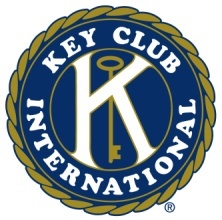 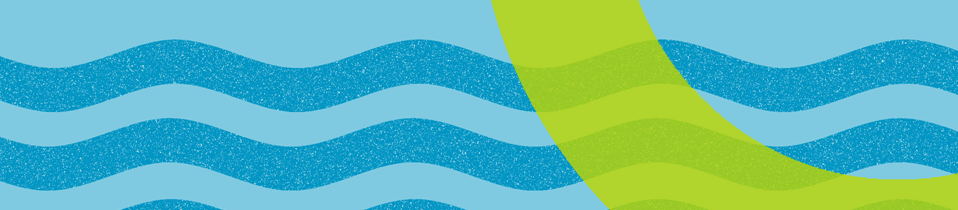 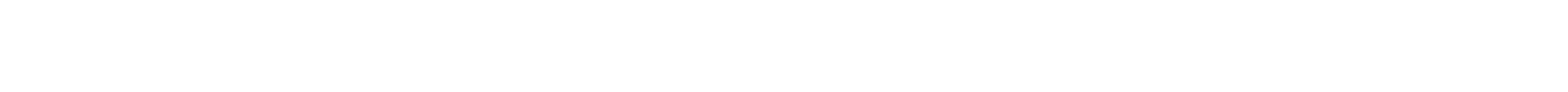 Advanced Technologies Academy Key Club
I. OPENING BUSINESS: KEY CLUB PLEDGE
I pledge, on my honor,
to uphold the Objects of Key Club International;
to build my home, school and community;
to serve my nation and God;
and combat all forces which tend to undermine these institutions
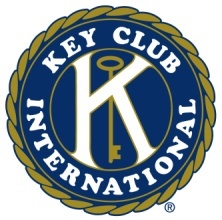 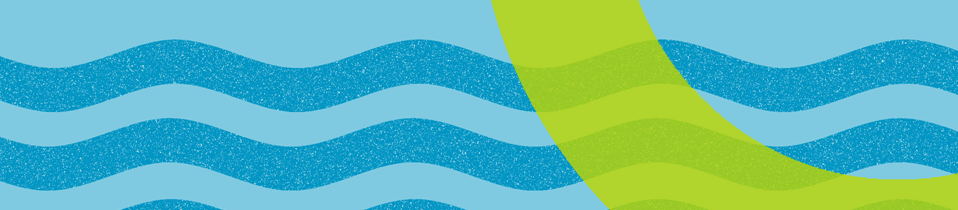 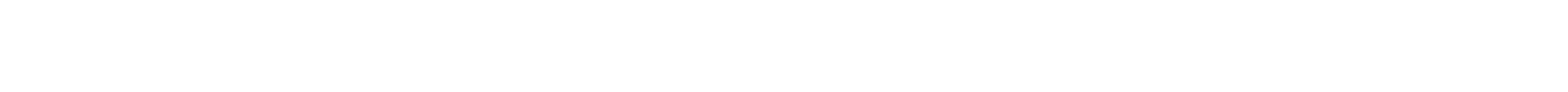 Advanced Technologies Academy Key Club
II. OLD BUSINESS
Introduction of guests? 

Past Events:
Science Tours
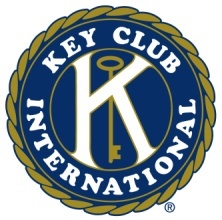 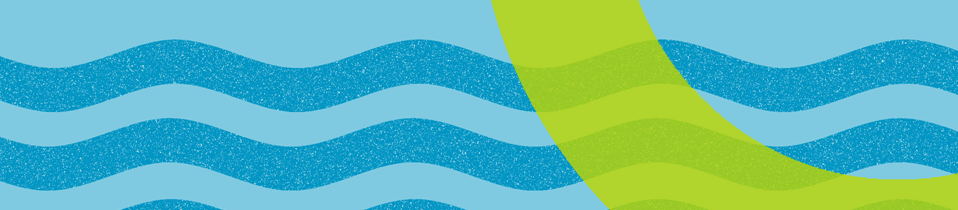 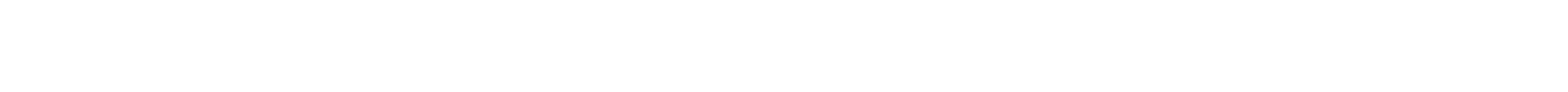 Advanced Technologies Academy Key Club
III. NEW BUSINESS: SADIES SET UP
When: Today, afterschool & Feb 20th, 2015
Time: 2 - 7 PM
Where: room 701
Why: Set Up  Decorations for Sadies Hawkins dance
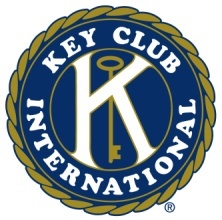 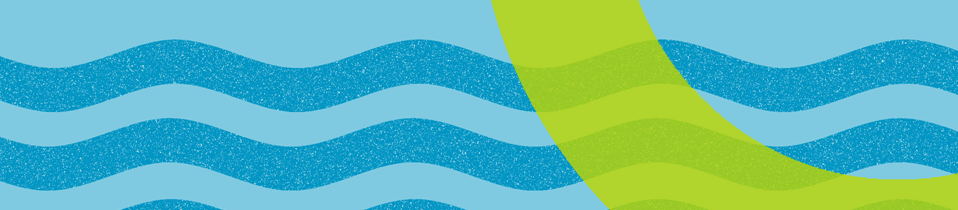 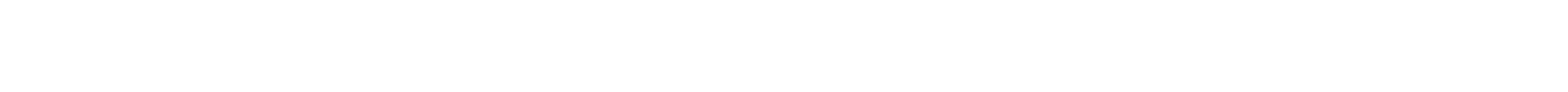 Advanced Technologies Academy Key Club
IV. NEW BUSINESS: SPREAD THE WORD NV
When: Feb. 21st, 2015 
Time: 10 A-12 PM
Where: 1065 America Pacific Dr.
Why: Sorting and cleaning books to donate
 to kids across the LV Valley
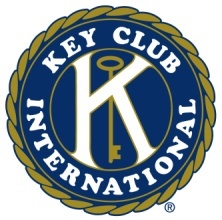 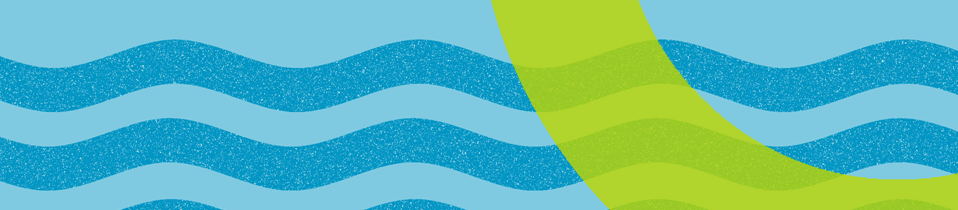 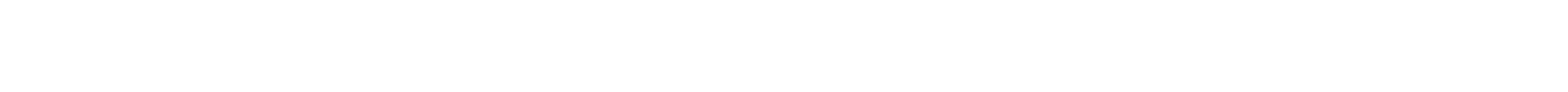 Advanced Technologies Academy Key Club
V. NEW BUSINESS: ELECTIONS
When: Thursday, February 26th, 2015
Time: 2:15 – 4P following the general meeting
Where: Lecture Hall
What: Elect your new officers for the next term, following DCON in March.

PACKETS DUE NEXT WEEK.
Interviews will be held next Friday.
(presidents only)
Applications are available online!
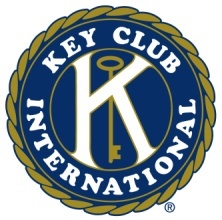 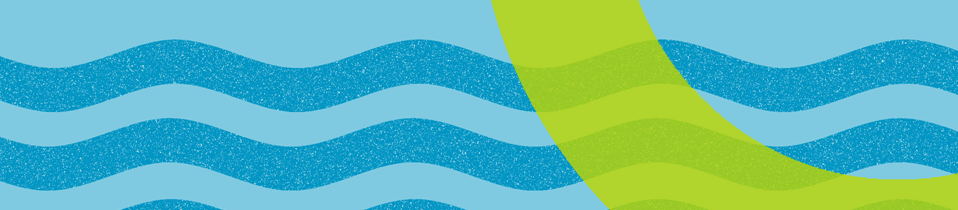 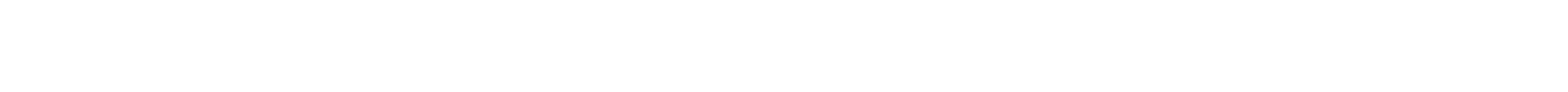 Advanced Technologies Academy Key Club
VI. NEW BUSINESS: THREE SQUARE
When: Saturday, February 28th, 2015
Time: 9 - 11 PM
Where: 4190 North Pecos Las Vegas, NV
What: Volunteering with Three Square and sorting food to be donated to food banks around the area.
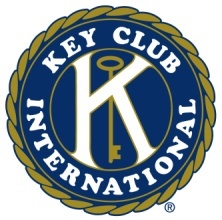 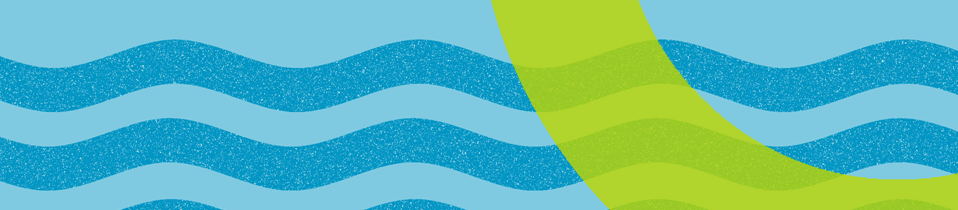 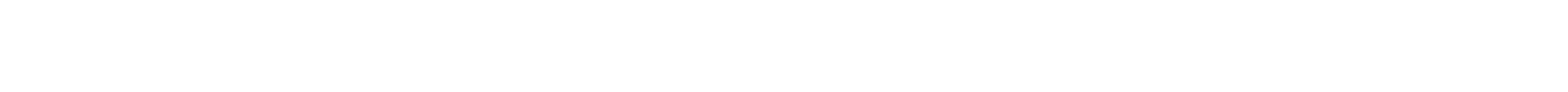 Advanced Technologies Academy Key Club
VII. NEW BUSINESS: BGM HELPERS
When: Friday, March 6th, 2015
Time: 2:15 – 7 PM
Where: ATECH SAC
What: Help run last BGM of the year, with Board Game Club!

MUST SIGN UP BY 
Wednesday, Feb. 18th, 2015
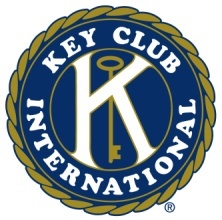 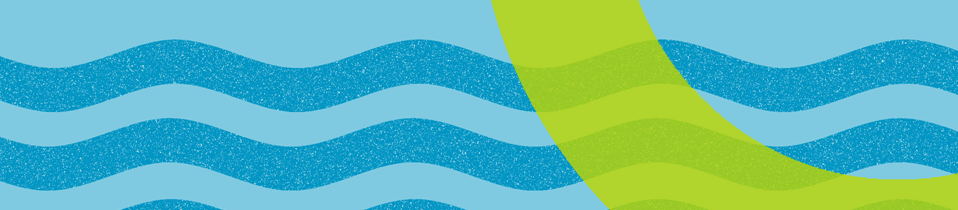 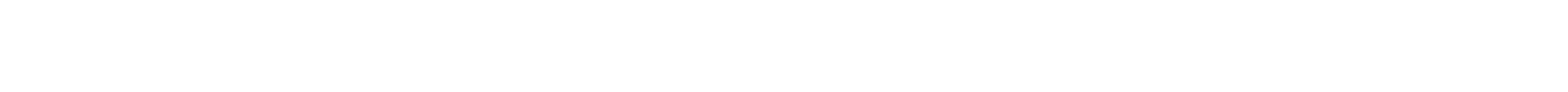 Advanced Technologies Academy Key Club
VIII. NEW BUSINESS: DANCE MARATHON 2015
Who: All Region 5’s LV Key Clubs
When: March 7, 2015 12P-8P
Where: UNLV Student Union Ballroom
What: To raise funds in order to support local sick children in Southern Nevada through Children's Miracle Network Hospitals
			(missed RTC’s Dance? Make up for it here!)

SIGN UP NOW PLS.
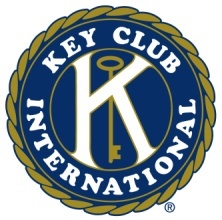 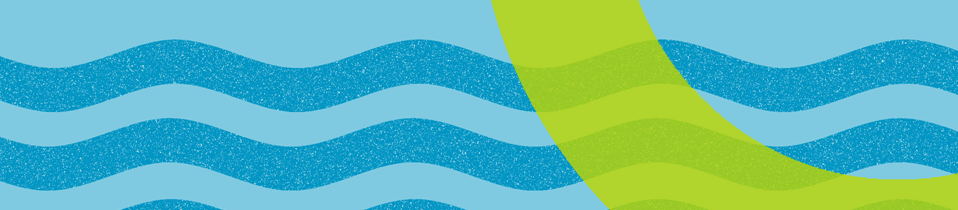 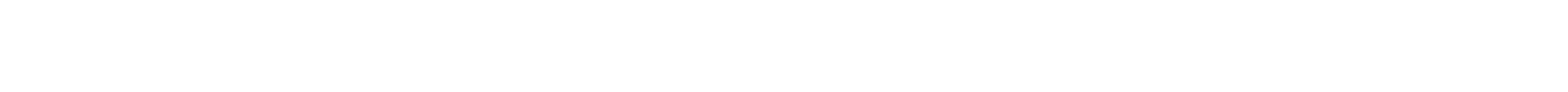 Advanced Technologies Academy Key Club
VIII. NEW BUSINESS: DANCE MARATHON 2015 (cont.)
photo booth, video gaming consoles, live performances from local high school groups, a live DJ, a station to write letters to hospitalized children, food and drinks, a DDR machine, and MORE.

 + LVL EXPO FUNDRASIER?:
If each member sells/buys two tickets for LVL UP 
Expo, They will be able to attend Dance 
Marathon for free!
Come to me after the meeting to buy a ticket now!!!
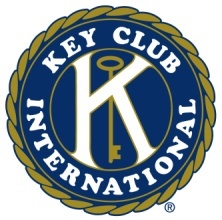 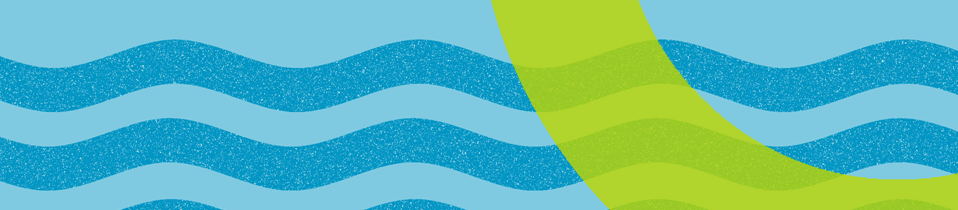 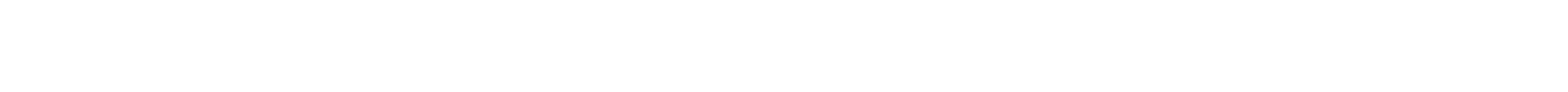 Advanced Technologies Academy Key Club
IX. NEW BUSINESS: LVL UP EXPO 2015
When: May 30-31, 2015
Where: Cashman Center
What: Gaming/anime expo! League! Halo! Mario Kart! Pokémon! Cosplaying! Contests! $15,000 in prizes if you win a tournament!

THE FUNDRASIER:
The original price: $45 !?
From now til May 22nd: $15
BUY NOW.  Like, NOW!!
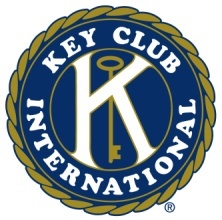 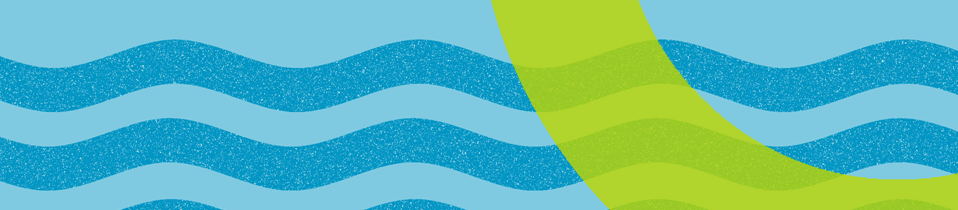 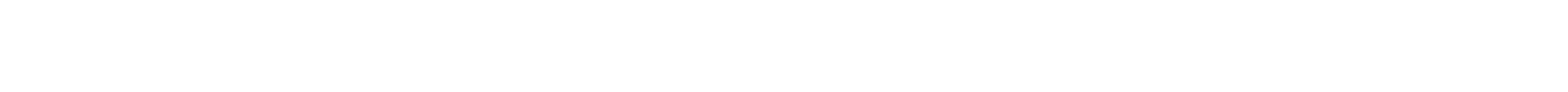 Advanced Technologies Academy Key Club
Things to look forward to!
Elections
RELAY4LIFE ** ( NEED CHAPERONES)
Dance Marathon
LVL Up Expo
3 Square
Ice Skating Social
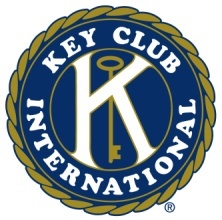 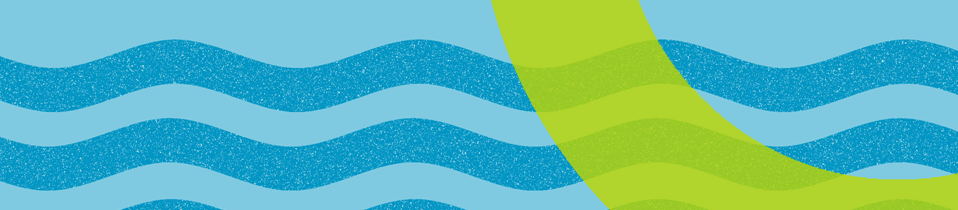 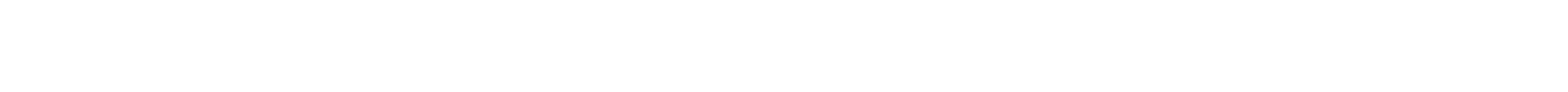 Advanced Technologies Academy Key Club
Contacts
 President
 Jessica Marie P Dimalanta
#THEQUEEN
 702.375.5901
 atakc.pres@gmail.com
IG/Twitter: @jmpdyuh

 Vice-Presidents 
Eric Munoz
702.426.0779
 Atavp.service@gmail.com
IG/Twitter: @eric77lv

Anderson Leung
 702.576.6362
 Atavp.anderson@gmail.com
IG/Twitter: @itsanderbunn
Secretary
Steffi Espinosa
702.588.1620
 atasec.steffi@gmail.com
IG/Twitter: @steffiannmarie
 
     Treasurer
Stanley Yip
702.379.7333
Atatreasurer.stanleyyip@gmail.com
IG/Twitter: @asian3_141592653

    Bulletin Editor
Robert Macaibay
702.334.6198
atabe.robert@gmail.com
IG/Twitter: @ramenmann
Sergeant-At-Arms
Vincent Vuong
702.510.5135
vincentvuongsaa@gmail.com
IG/Twitter:  @TheIEsquire

Gabrielle de Vera
702.302.2650
Atasaa.gabrielle@gmail.com
IG/Twitter: @gndevera

    Tech Editor
Carmen Chan
Hi carmen (-:
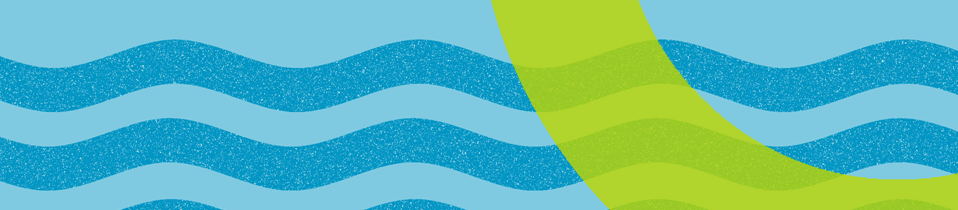 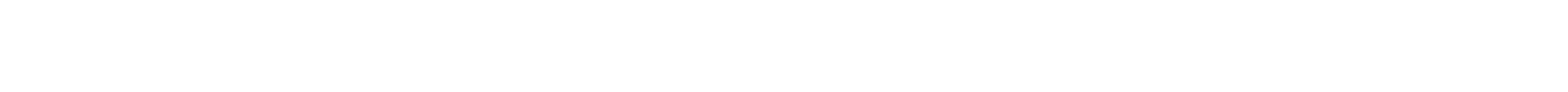 Advanced Technologies Academy Key Club
XIIII. Closing business
Questions?  Contact any officer!
JOIN THE FACEBOOK GROUP! ATECH Key Club
Follow us on twitter/IG: @AtechKeyClub
Articles/Visuals? Send them to Robert Macaibay and earn an hour!
Service Hours? Send them to Steffi Espinosa!

Adjournment
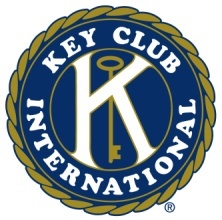